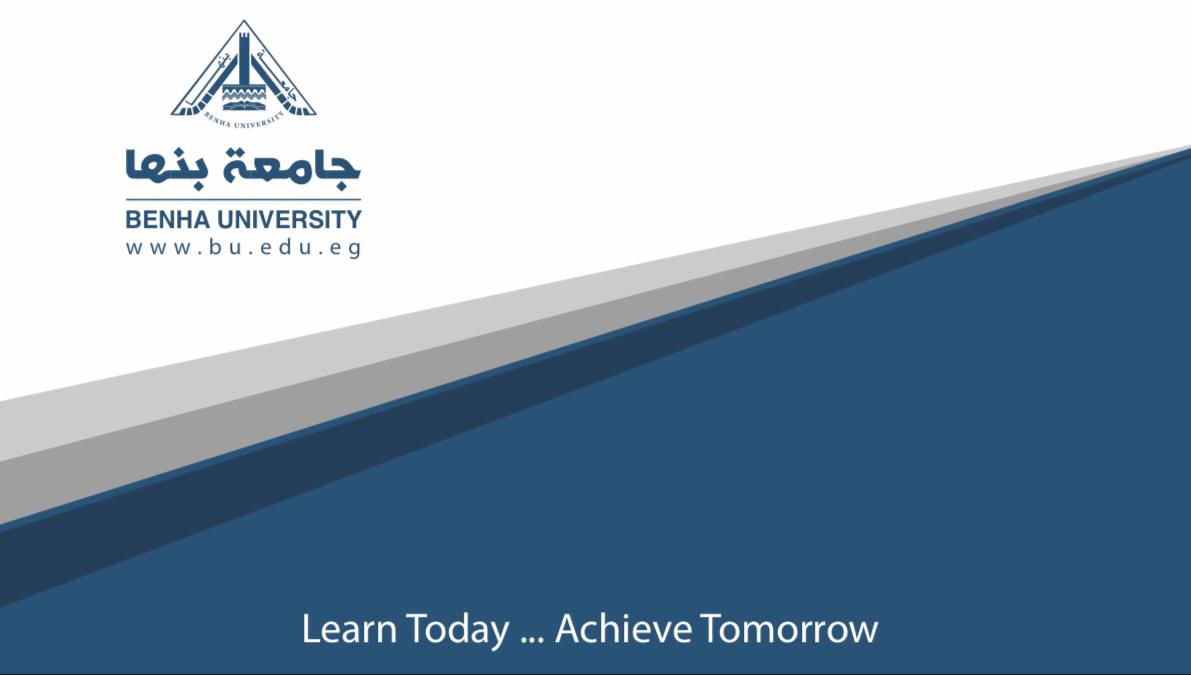 كلية التربية
تربية عام  
 مادة تاريخ أوروبا الوسيط 
الفرقة الأولي  
المحاضرة الثانية 
د.انجي محمد محمد حلمي
المملكة الميروفنجية 
 يعد كلوفيس المؤسس الحقيقي لدولة الفرنجة، فقد استطاع أن يوحد غاليا كلها في دولة واحدة تحت سلطته، بعد أن كانت مجزأة إلى أربع ممالك (مملكة القوط الغربيين، مملكة البرغنديين، مملكة غاليا الرومانية، مملكة الفرنجة)، فقد أنهى كلوفيس السلطة القوطية والبرغندية والرومانية في غاليا، كما تخلص من بعض زعماء الفرنجة المنافسين له، ووحّد قبائل الفرنجة المتفرقة كلها في شعب واحد تحت زعامته، واعتنق مع شعبه الديانة المسيحية على المذهب الكاثوليكي السائد في روما، في حين كانت الشعوب البربرية الأخرى قد اعتنقت المسيحية على المذهب الآريوسي
وبذلك كسب كلوفيس الكنيسة الرومانية ورجال الدين إلى جانبه، فأيدوه في مشروعاته التوسعية، وهو بالمقابل أصبح المدافع الأول عن أملاكـهم وثروات كنائسهم. مات كـلوفيس سنة 511م، فحكم بعده ملوك من أولاده وأحفاده، واستمر حكمهم حتى سنة 752م.
يمكن تقسيم تاريخ مملكة الفرنجة في عهد الدولة الميروفنجية إلى دورين:
- دور القوة والتوسع (511-639م): تألفت مملكة الفرنجة في هذا الدور من ثلاث مقاطعات كبيرة هي:
- مقاطعة أوسترازيا (شمال شرقي غاليا) ومقاطعة نوستريا (شمال غربي غاليا) ومقاطعة برغنديا (جنوب شرقي غاليا). وكانت هذه المقاطعات تتناحر فيما بينها، كما كان الصراع يدور داخل كل مقاطعة بين ملك المقاطعة من جهة، وبين كبار الإقطاعيين من جهة أخرى، وكان داغوبير بن كلوتير الثاني هو آخر ملك قوي من ملوك هذه الأسرة، وبموته سنة 639م بدأ دور الضعف والانحلال.
دور الضعف وحكم الملوك الكسالى (639-752م): في هذا العهد تجزأت مملكة الفرنجة إلى ممالك عدة متصارعة، وضعفت السلطة الملكية كثيراً وأصبح حاجب القصر (رئيس البلاط الملكي) هو الحاكم الفعلي في كل مملكة، ونشب الصراع بين حجّاب القصور، وانتصر حاجب قصر أوسترازيا (بيبن الثاني) وأصبح السيد الوحيد في الممالك الثلاث، وبذلك لم يعد تاريخ الميروفنجيين مرتبطاً بالملوك، بل برؤساء البلاط. وفي سنة 714م توفي بيبن الثاني فخلفه ابنه شارل مارتل الذي قام بإنقاذ البلاد من الفوضى الداخلية، وحمايتها من الأخطار الخارجية التي تمثلت بغارات الشعوب المجاورة، مثل السكسون والألمان والبافار والفريز (من الشمال والغرب).